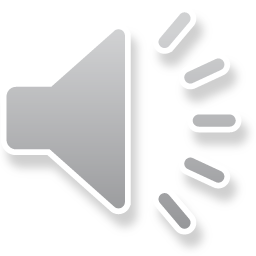 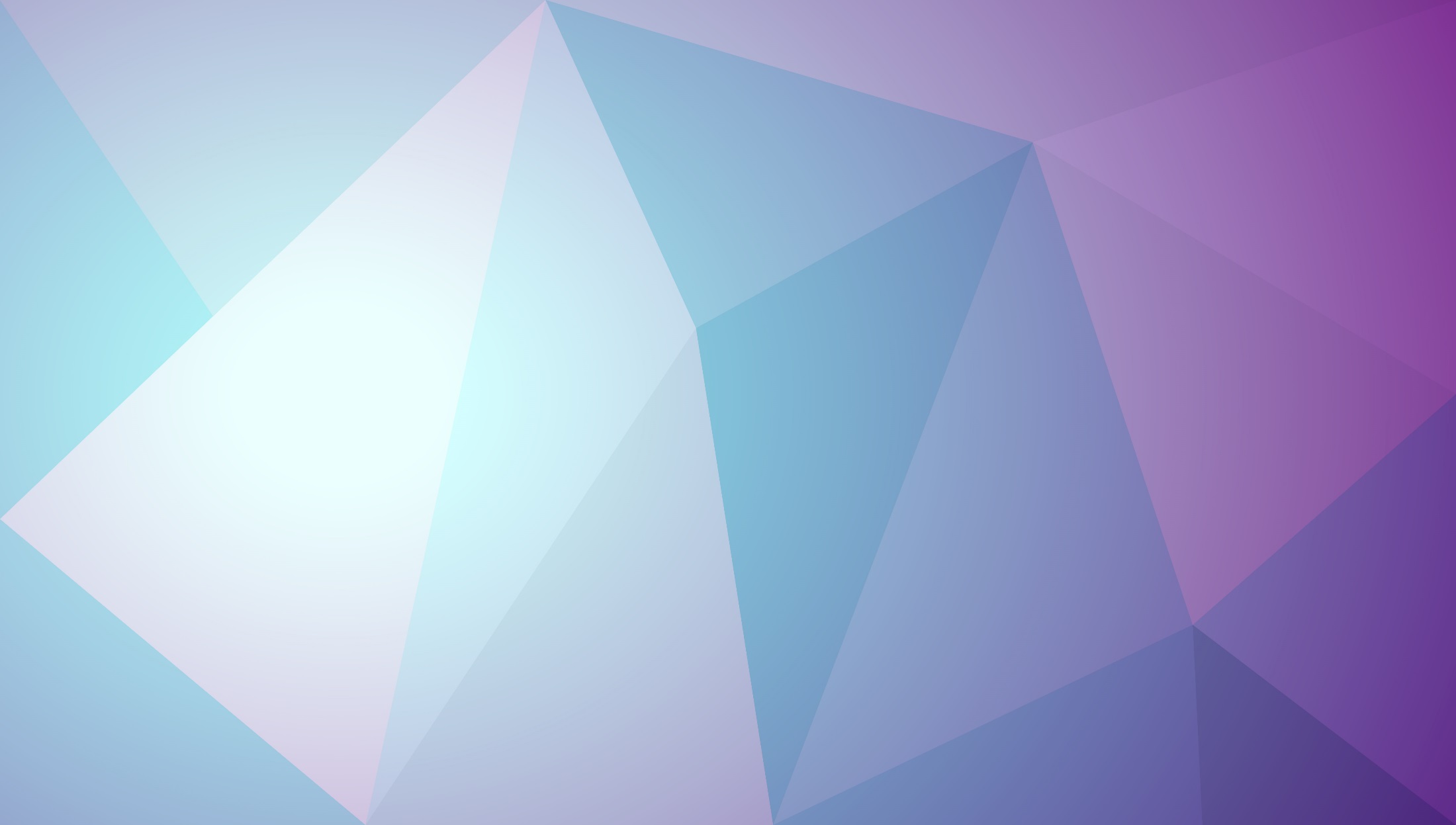 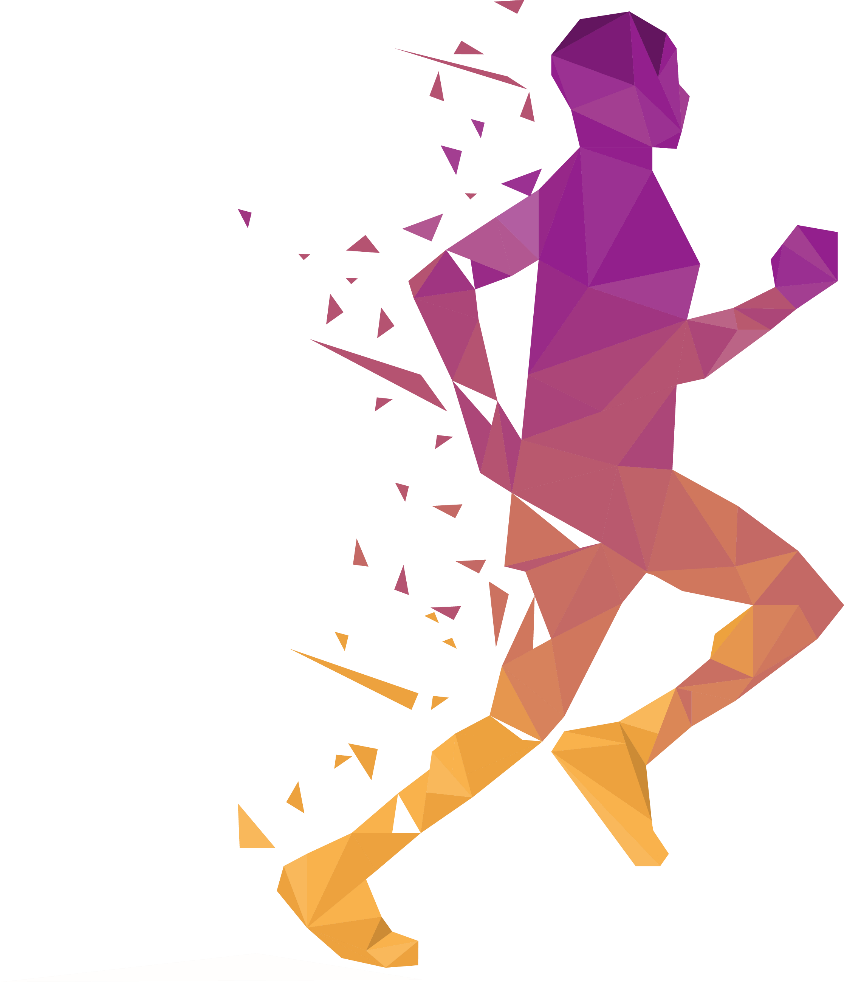 202X
企业员工管理培训之
责任与执行力
部门：xiazaii   汇报人：xxx
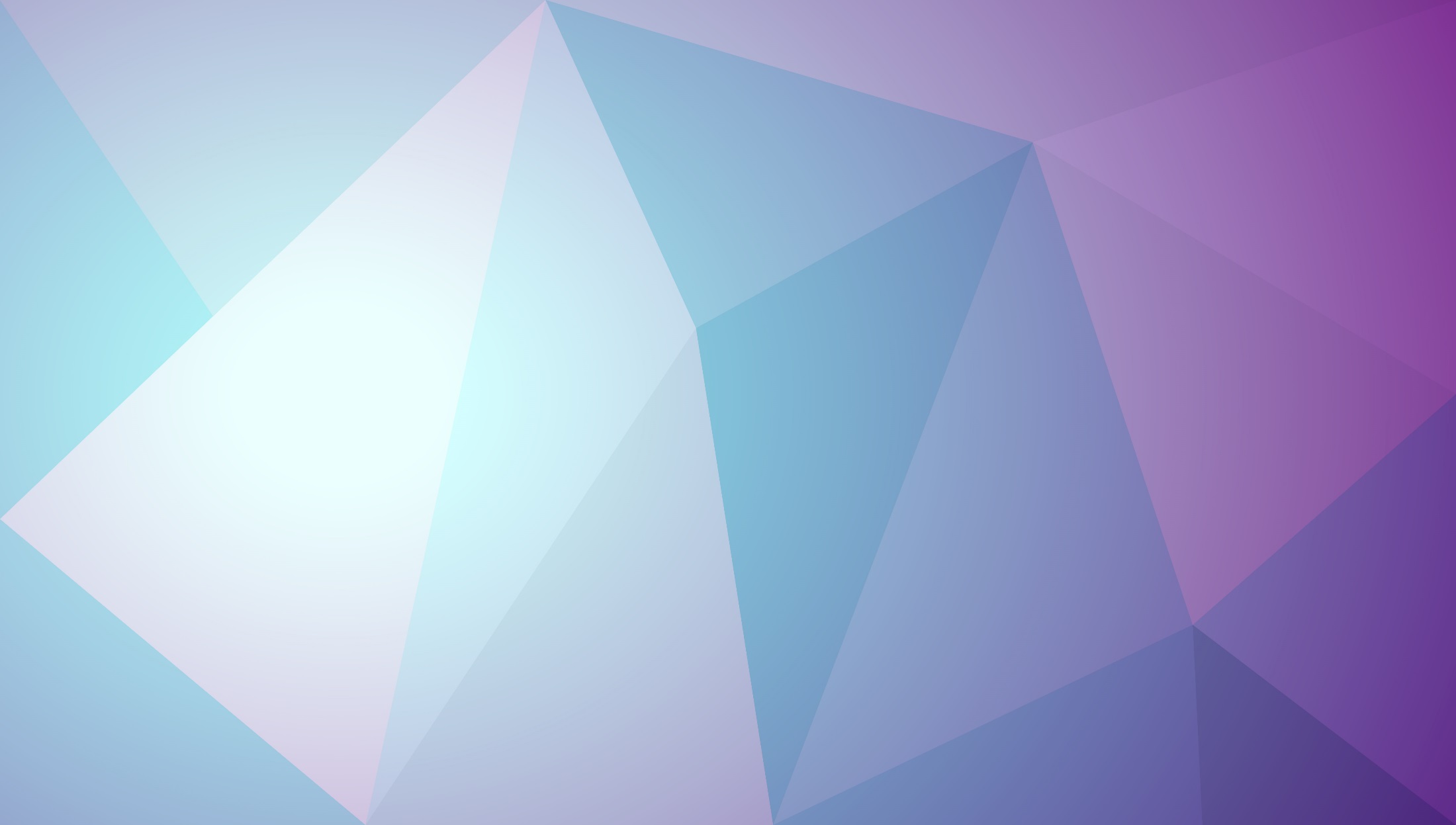 责任源于职责
细节提现系统
执行是个系统
执行失败的五大原因
执行不力的病因
完善执行的法门
此部分内容作为文字排版占位显示
此部分内容作为文字排版占位显示
此部分内容作为文字排版占位显示
此部分内容作为文字排版占位显示
此部分内容作为文字排版占位显示
此部分内容作为文字排版占位显示
1
2
目录
CONTENTS
3
4
5
6
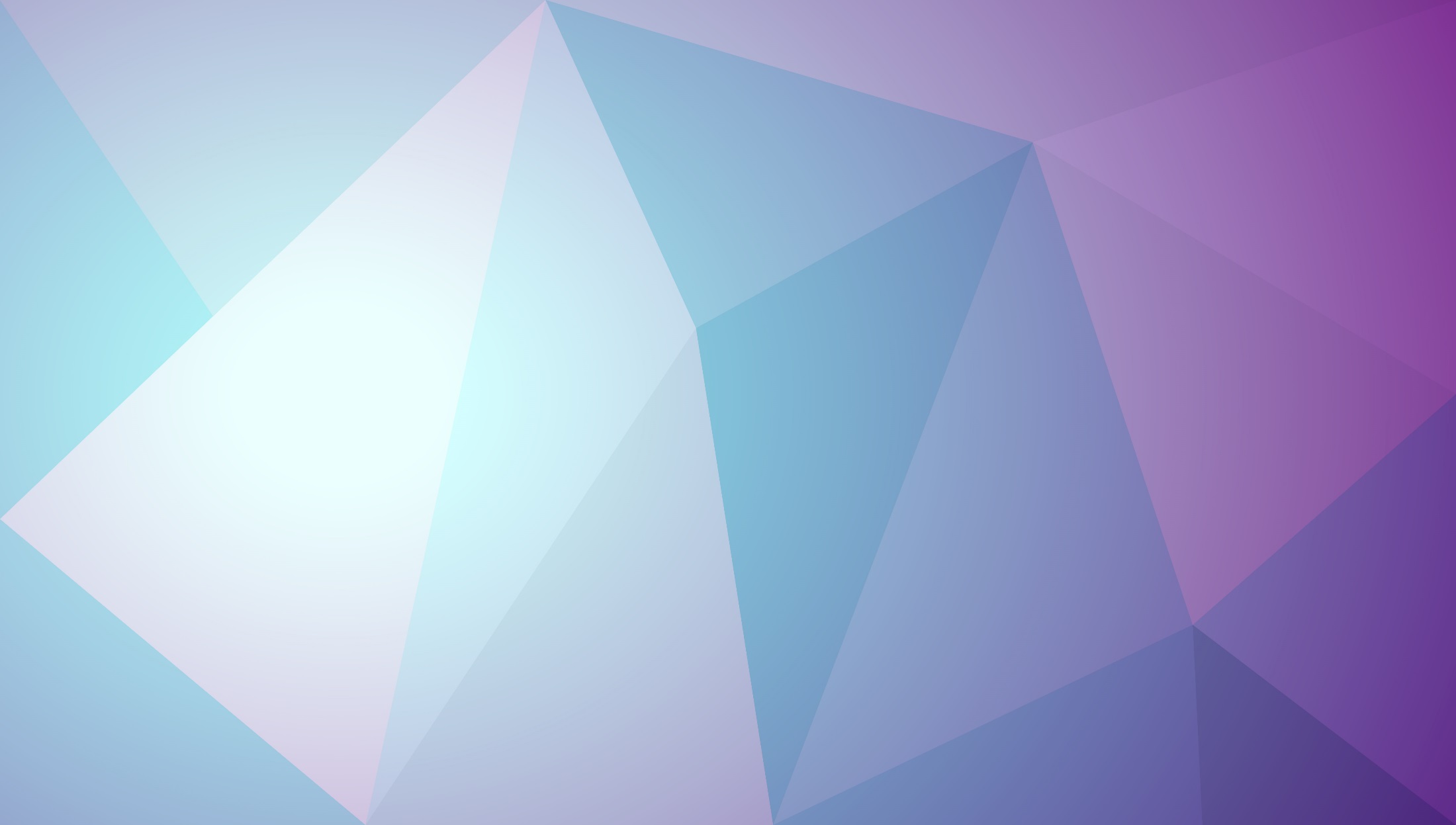 01
责任源于职责
责任源于职责
点击输入替换内容
点击输入替换内容
点击输入替换内容
点击输入替换内容
点击输入替换内容
点击输入替换内容
点击输入替换内容
点击输入替换内容
标题文本预设
标题文本预设
标题文本预设
标题文本预设
您的内容打在这里，或者通过复制您的文本后，在此框中选择粘贴
您的内容打在这里，或者通过复制您的文本后，在此框中选择粘贴
您的内容打在这里，或者通过复制您的文本后，在此框中选择粘贴
您的内容打在这里，或者通过复制您的文本后，在此框中选择粘贴
责任源于职责
标题文本预设
您的内容打在这里，或者通过复制您的文本后，在此框中选择粘贴
标题文本预设
您的内容打在这里，或者通过复制您的文本后，在此框中选择粘贴
标题文本预设
您的内容打在这里，或者通过复制您的文本后，在此框中选择粘贴
标题文本预设
您的内容打在这里，或者通过复制您的文本后，在此框中选择粘贴
标题文本预设
您的内容打在这里，或者通过复制您的文本后，在此框中选择粘贴
标题文本预设
您的内容打在这里，或者通过复制您的文本后，在此框中选择粘贴
责任源于职责
此部分内容作为文字排版占位显示（建议使用主题字体）
90%
80%
70%
95%
此部分内容作为文字排版占位显示（建议使用主题字体）
04
此部分内容作为文字排版占位显示（建议使用主题字体）
05
此部分内容作为文字排版占位显示（建议使用主题字体）
02
01
责任源于职责
请替换文字内容
请替换文字内容
请替换文字内容
您的内容打在这里，或者通过复制您的文本后，在此框中选择粘贴，并选择只保留文字
您的内容打在这里，或者通过复制您的文本后，在此框中选择粘贴，并选择只保留文字
您的内容打在这里，或者通过复制您的文本后，在此框中选择粘贴，并选择只保留文字
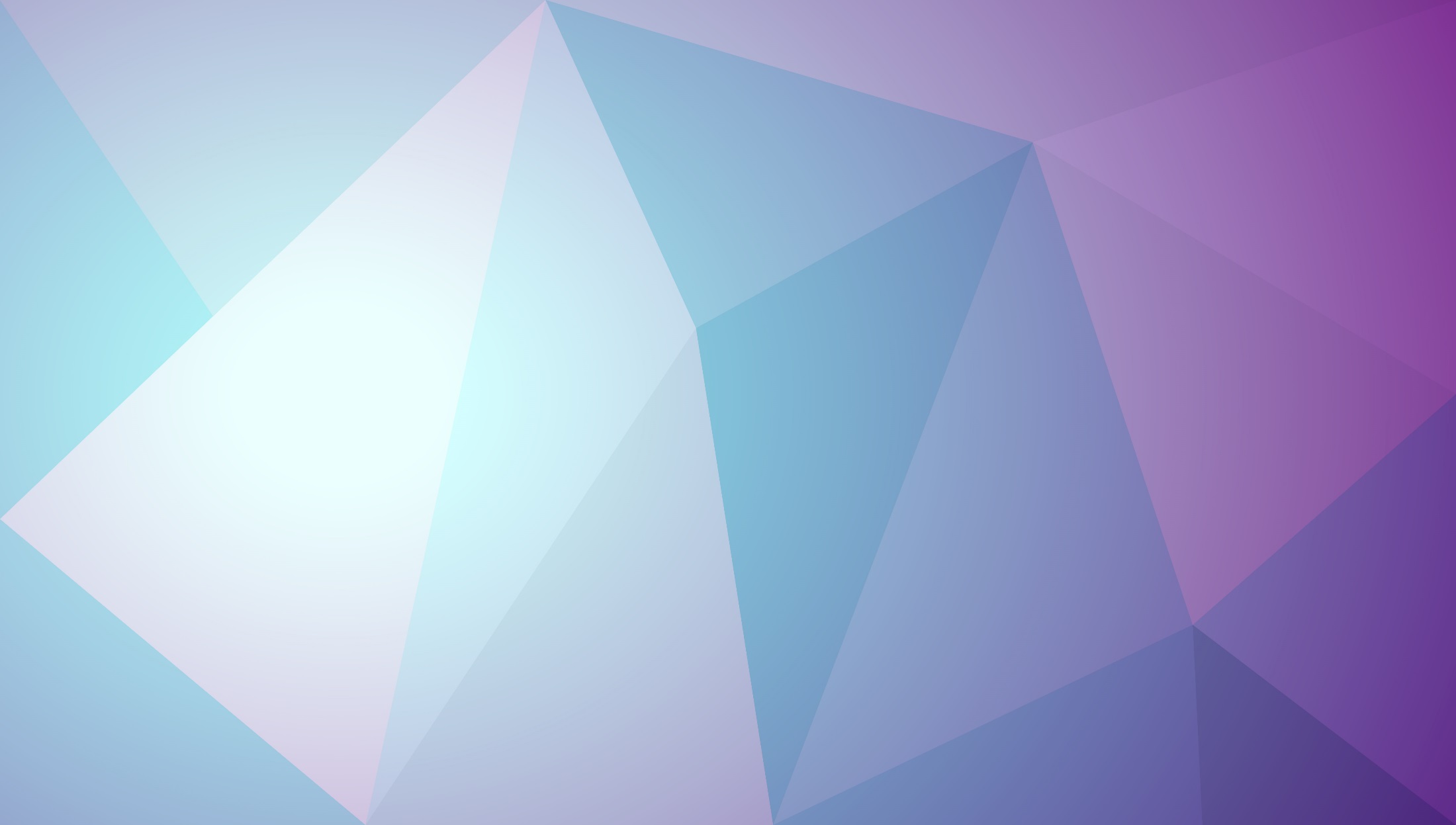 02
细节提现系统
细节提现系统
标题文本预设
标题文本预设
标题文本预设
标题文本预设
您的内容打在这里，或者通过复制您的文本后，在此框中选择粘贴
您的内容打在这里，或者通过复制您的文本后，在此框中选择粘贴
您的内容打在这里，或者通过复制您的文本后，在此框中选择粘贴
您的内容打在这里，或者通过复制您的文本后，在此框中选择粘贴
细节提现系统
请替换文字内容
您的内容打在这里，或者通过复制您的文本后，在此框中选择粘贴，并选择只保留文字
请替换文字内容
您的内容打在这里，或者通过复制您的文本后，在此框中选择粘贴，并选择只保留文字
您的内容打在这里，或者通过复制您的文本后，在此框中选择粘贴，并选择只保留文字
请替换文字内容
您的内容打在这里，或者通过复制您的文本后，在此框中选择粘贴，并选择只保留文字
细节提现系统
标题文本预设
标题文本预设
标题文本预设
标题文本预设
标题文本预设
标题文本预设
您的内容打在这里，或者通过复制您的文本后，在此框中选择粘贴
您的内容打在这里，或者通过复制您的文本后，在此框中选择粘贴
您的内容打在这里，或者通过复制您的文本后，在此框中选择粘贴
您的内容打在这里，或者通过复制您的文本后，在此框中选择粘贴
您的内容打在这里，或者通过复制您的文本后，在此框中选择粘贴
您的内容打在这里，或者通过复制您的文本后，在此框中选择粘贴
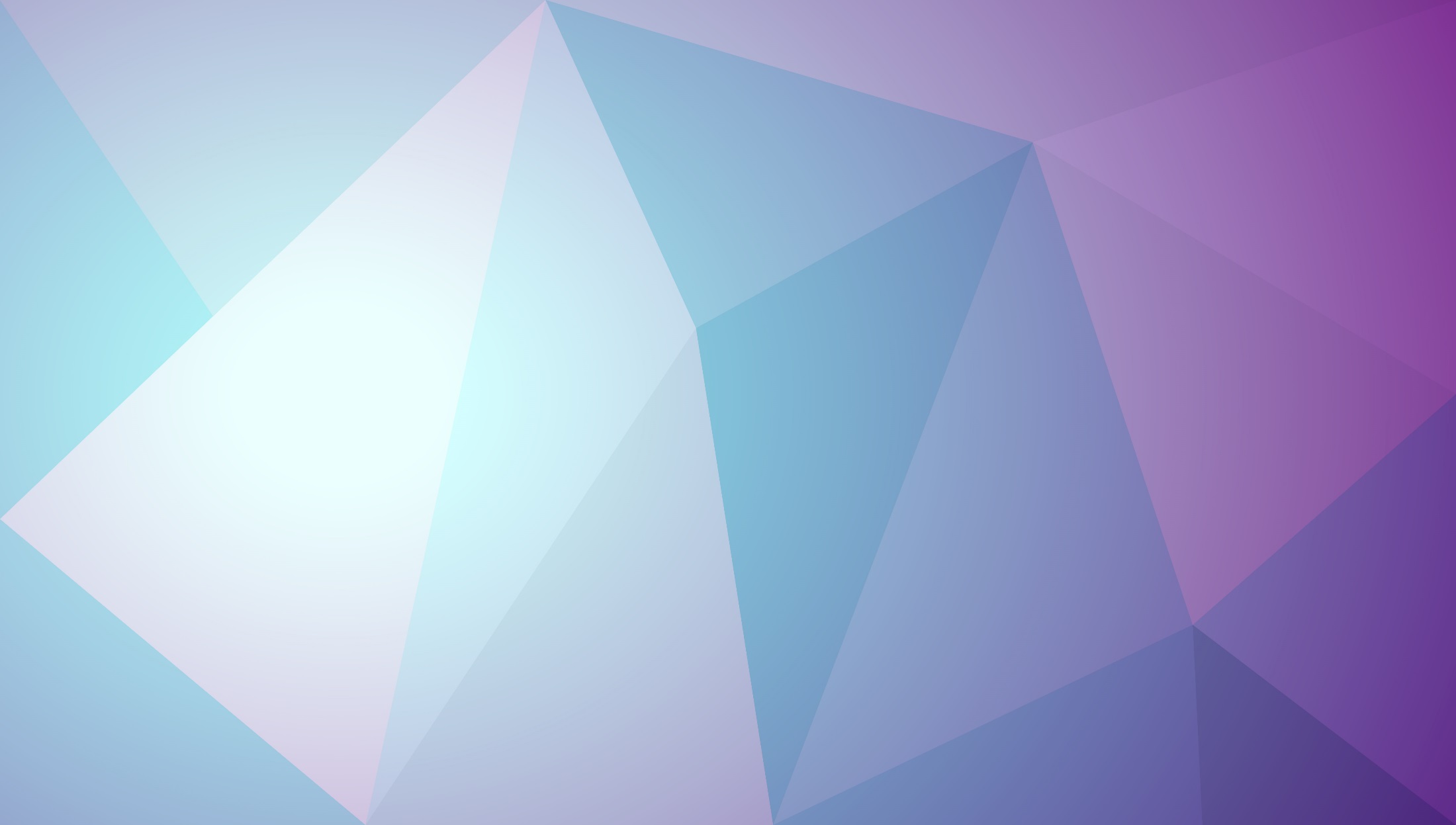 03
执行是个系统
执行是个系统
标题文本预设
标题文本预设
标题文本预设
标题文本预设
此部分内容作为文字排版占位显示（建议使用主题字体）
此部分内容作为文字排版占位显示（建议使用主题字体）
此部分内容作为文字排版占位显示（建议使用主题字体）
此部分内容作为文字排版占位显示（建议使用主题字体）
标题文本预设
执行是个系统
70
60
50
40
标题文本预设
标题文本预设
标题文本预设
标题文本预设
标题文本预设
标题文本预设
35
30
此部分内容作为文字排版占位显示 （建议使用主题字体）
此部分内容作为文字排版占位显示 （建议使用主题字体）
此部分内容作为文字排版占位显示 （建议使用主题字体）
此部分内容作为文字排版占位显示 （建议使用主题字体）
此部分内容作为文字排版占位显示 （建议使用主题字体）
此部分内容作为文字排版占位显示 （建议使用主题字体）
标题文本预设 1
标题文本预设 2
标题文本预设 3
标题文本预设 4
标题文本预设 5
标题文本预设 6
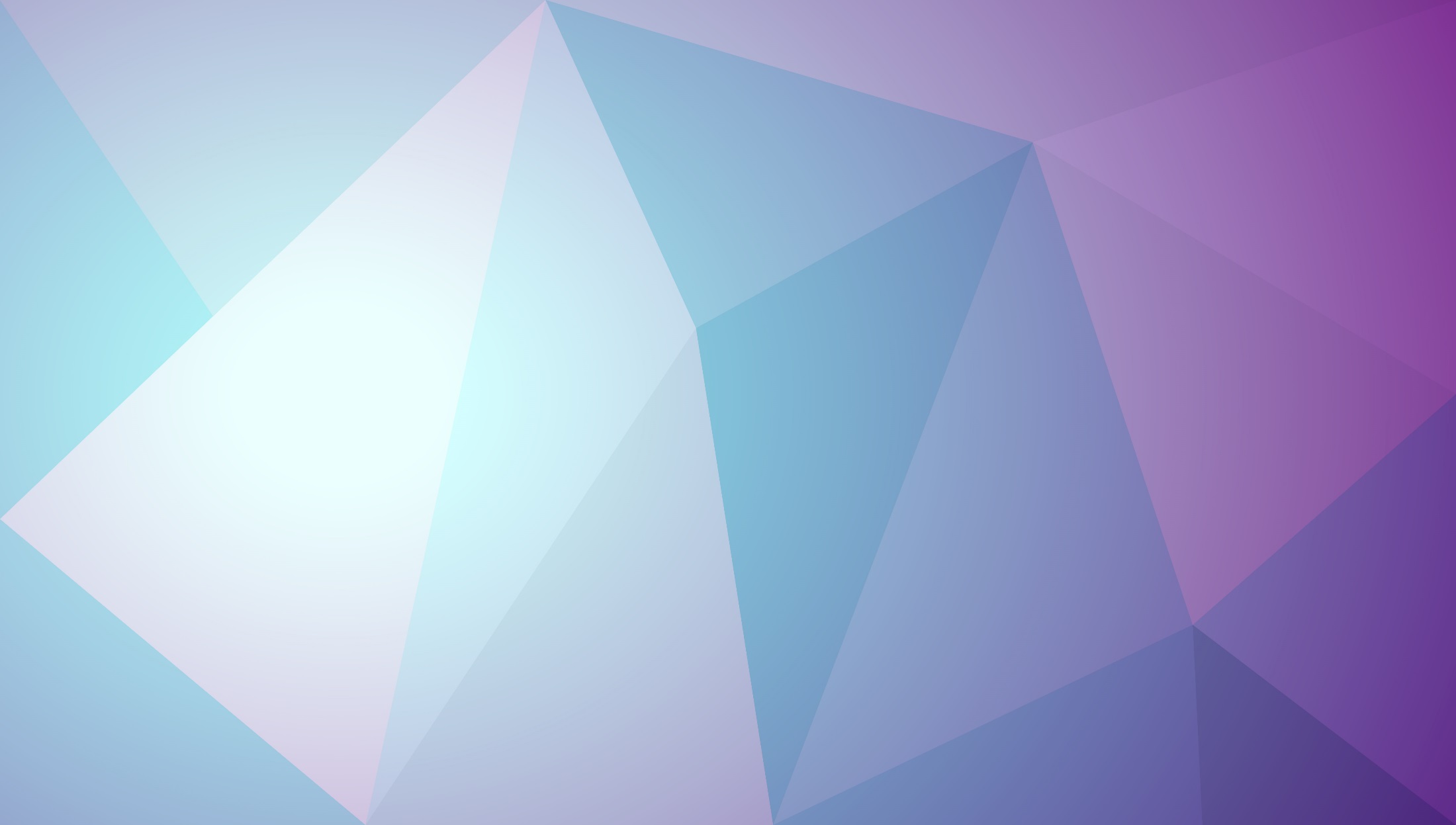 04
执行失败的五大原因
执行失败的五大原因
标题文本预设
标题文本预设
您的内容打在这里，或者通过复制您的文本后，在此框中选择粘贴
您的内容打在这里，或者通过复制您的文本后，在此框中选择粘贴
标题文本预设
标题文本预设
您的内容打在这里，或者通过复制您的文本后，在此框中选择粘贴
您的内容打在这里，或者通过复制您的文本后，在此框中选择粘贴
执行失败的五大原因
关键词
关键词
关键词
请替换文字内容
请替换文字内容
请替换文字内容
您的内容打在这里，或者通过复制您的文本后，在此框中选择粘贴，并选择只保留文字
您的内容打在这里，或者通过复制您的文本后，在此框中选择粘贴，并选择只保留文字
您的内容打在这里，或者通过复制您的文本后，在此框中选择粘贴，并选择只保留文字
执行失败的五大原因
标题文本预设
标题文本预设
点击输入替换内容
点击输入替换内容
点击输入替换内容
点击输入替换内容
标题文本预设
标题文本预设
点击输入替换内容
点击输入替换内容
点击输入替换内容
点击输入替换内容
标题文本预设
点击输入替换内容
点击输入替换内容
执行失败的五大原因
90%
80%
70%
95%
标题文本预设
标题文本预设
标题文本预设
标题文本预设
您的内容打在这里，或者通过复制您的文本后，在此框中选择粘贴
您的内容打在这里，或者通过复制您的文本后，在此框中选择粘贴
您的内容打在这里，或者通过复制您的文本后，在此框中选择粘贴
您的内容打在这里，或者通过复制您的文本后，在此框中选择粘贴
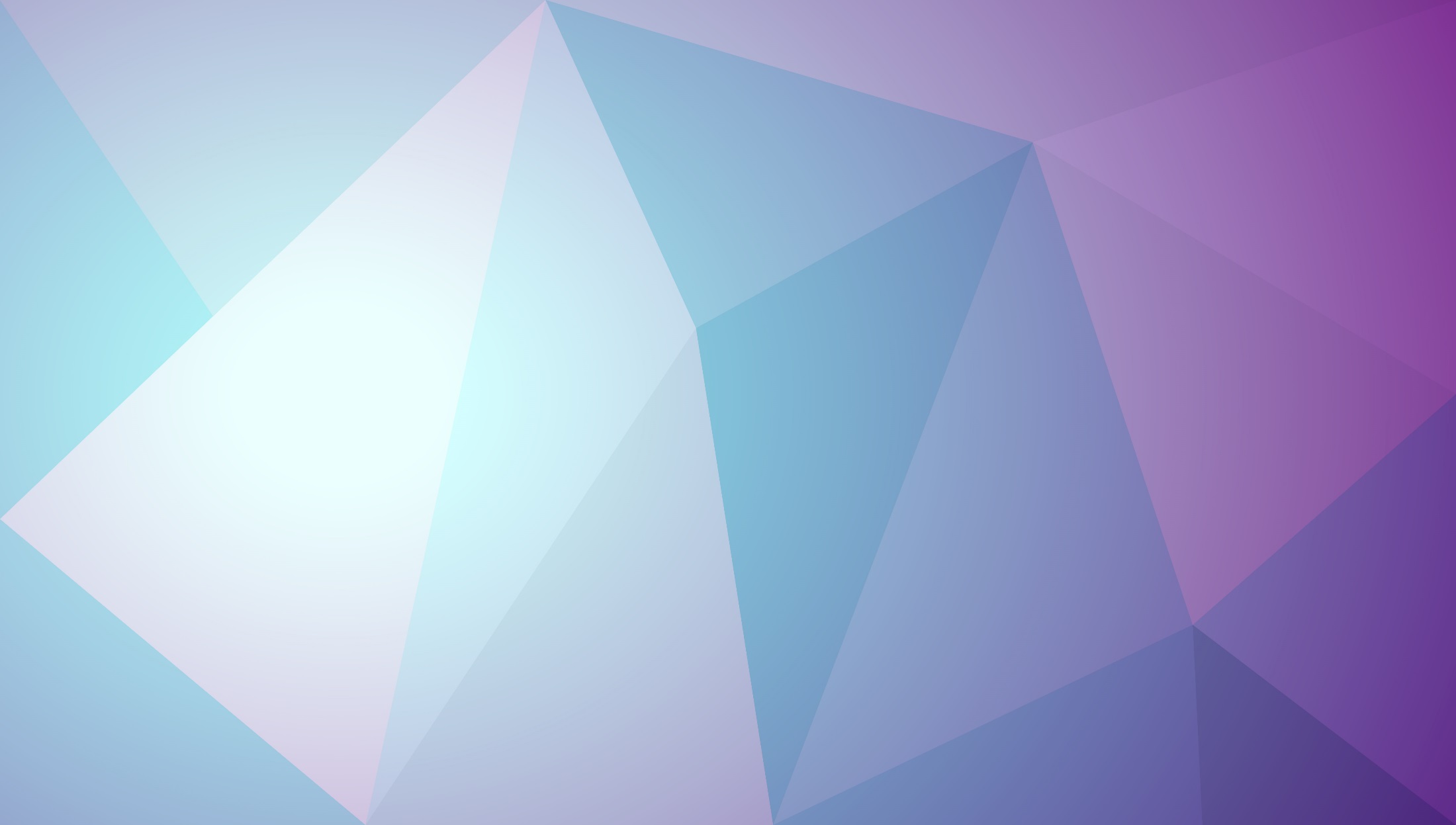 05
执行不力的病因
执行不力的病因
03
02
70%
95%
90%
01
标题文本预设
标题文本预设
标题文本预设
您的内容打在这里，或者通过复制您的文本后，在此框中选择粘贴
您的内容打在这里，或者通过复制您的文本后，在此框中选择粘贴
您的内容打在这里，或者通过复制您的文本后，在此框中选择粘贴
执行不力的病因
标题文本预设
01
您的内容打在这里，或者通过复制您的文本后，在此框中选择粘贴
02
标题文本预设
您的内容打在这里，或者通过复制您的文本后，在此框中选择粘贴
03
标题文本预设
您的内容打在这里，或者通过复制您的文本后，在此框中选择粘贴
04
标题文本预设
您的内容打在这里，或者通过复制您的文本后，在此框中选择粘贴
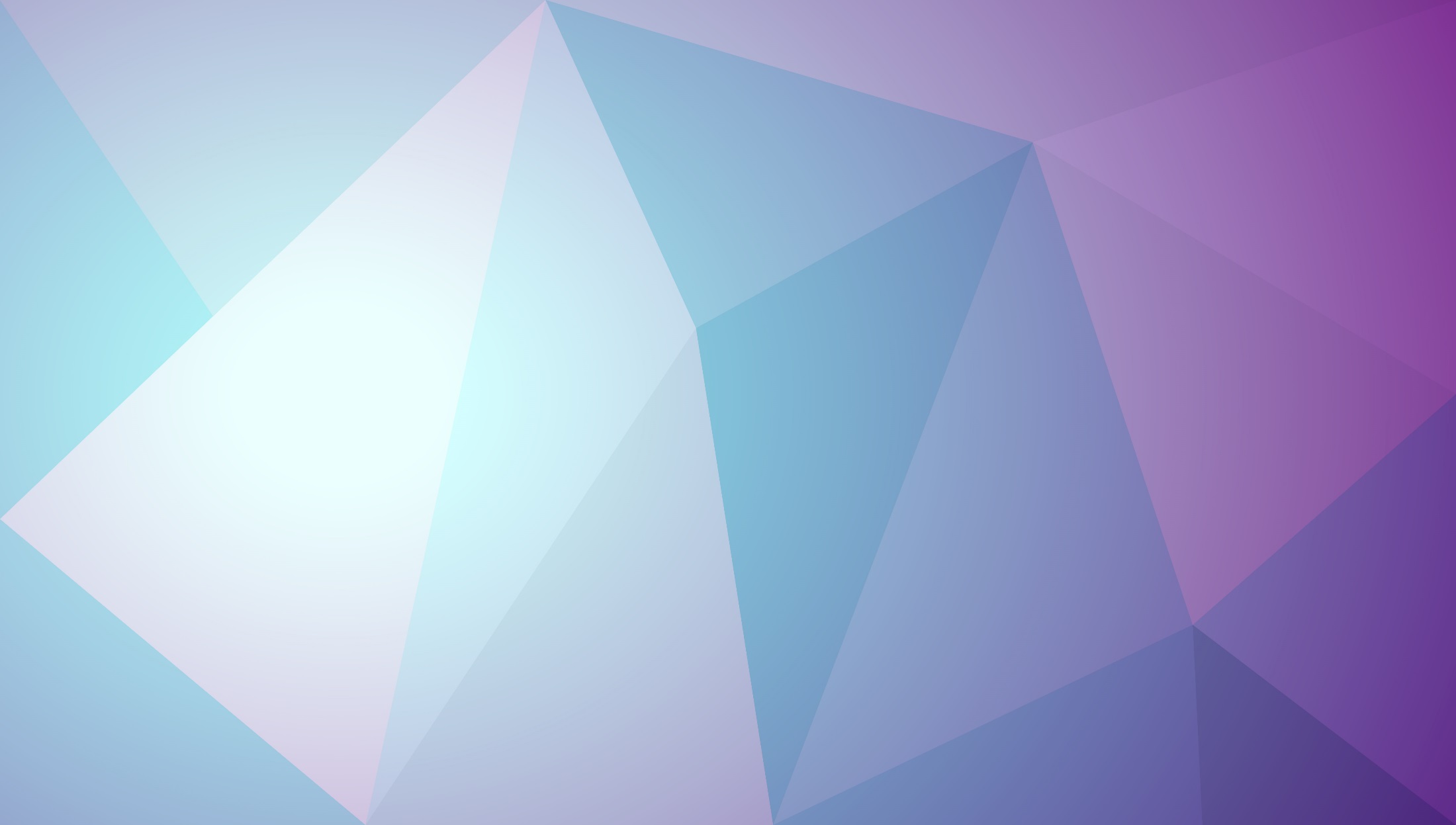 06
完善执行的法门
完善执行的法门
标题文本预设
标题文本预设
您的内容打在这里，或者通过复制您的文本后，在此框中选择粘贴
您的内容打在这里，或者通过复制您的文本后，在此框中选择粘贴
标题文本预设
标题文本预设
您的内容打在这里，或者通过复制您的文本后，在此框中选择粘贴
您的内容打在这里，或者通过复制您的文本后，在此框中选择粘贴
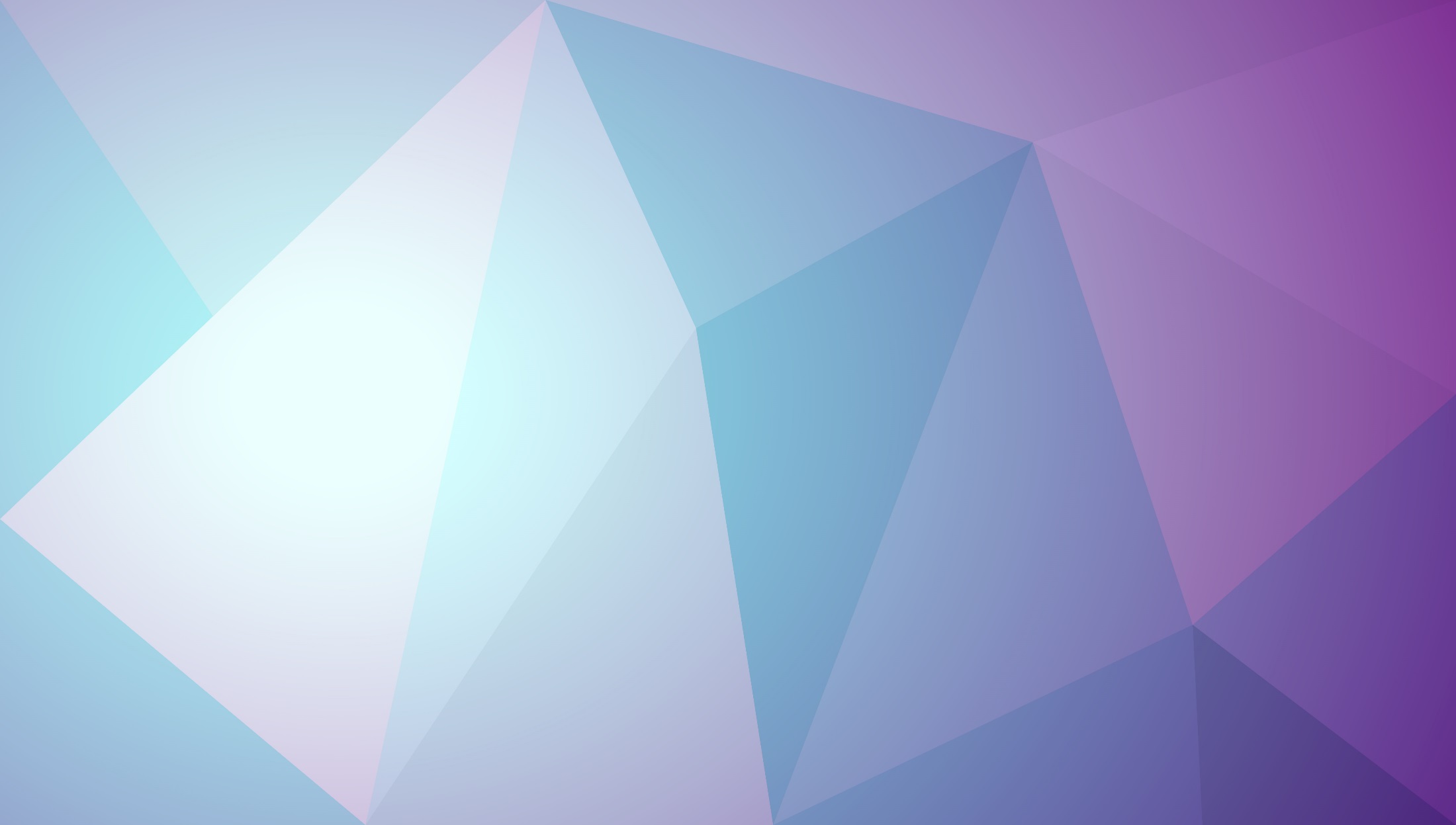 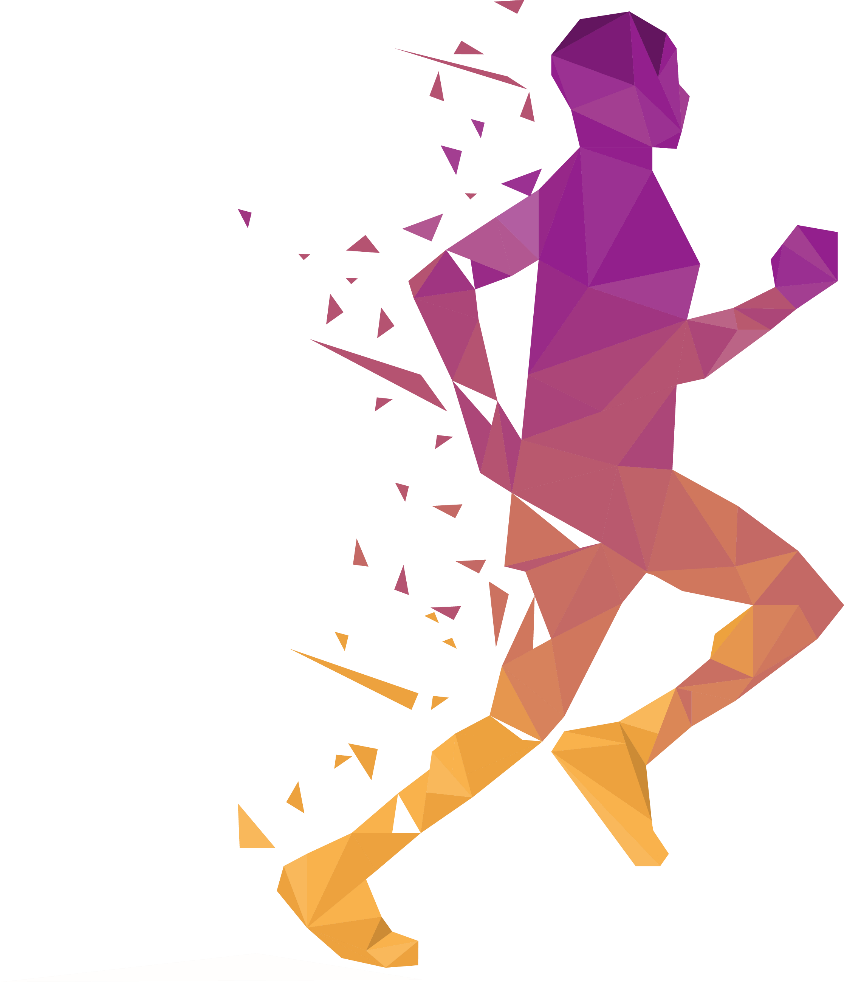 202X
企业员工管理培训之
谢谢欣赏
延时符